ÂM NHẠC LỚP 4
TIẾT 5
ÔN TẬP BÀI HÁT BẠN ƠI LẮNG NGHE
GIỚI THIỆU HÌNH NỐT TRẮNG
BÀI TẬP TIẾT TẤU
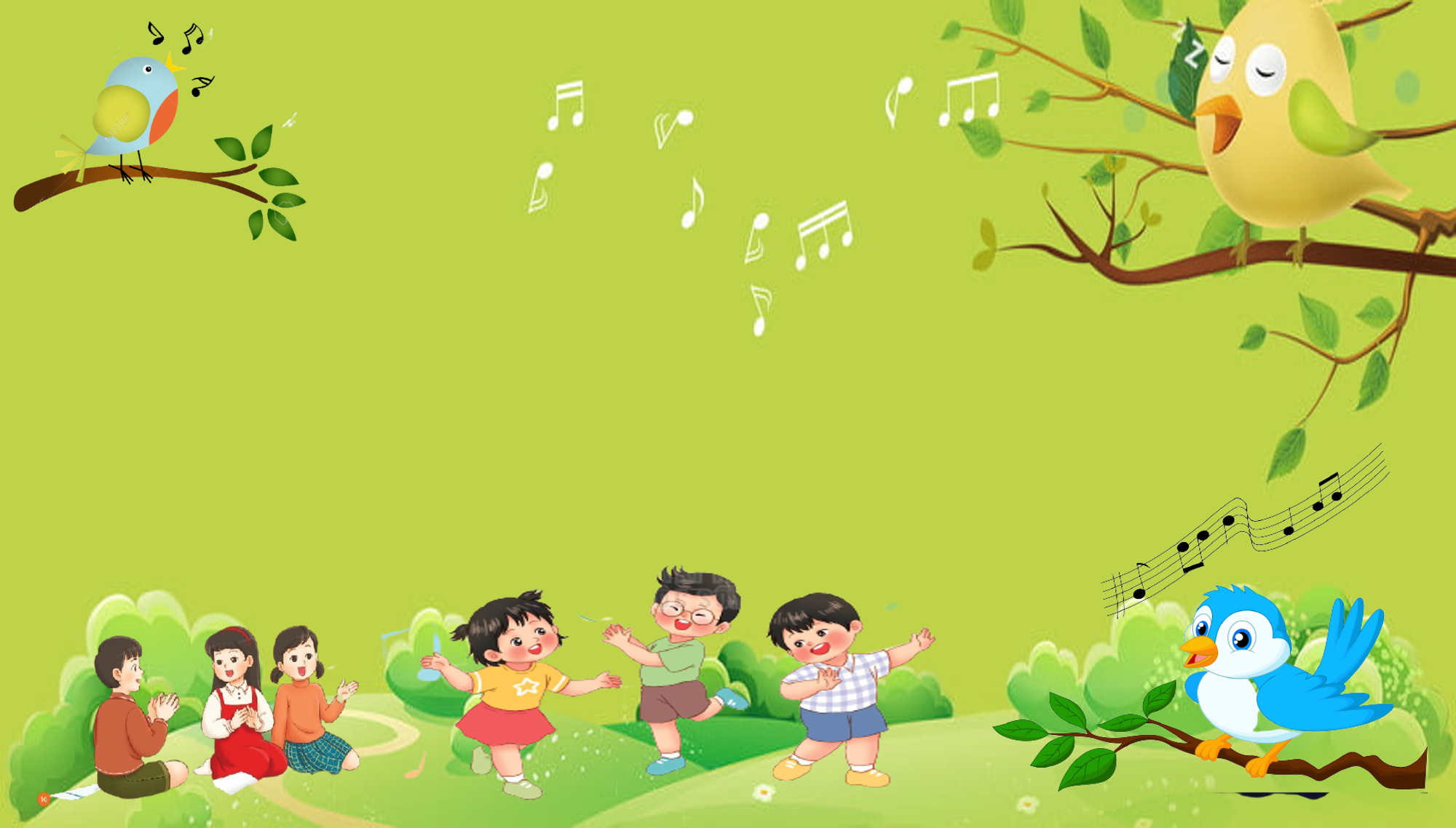 CÁC CON LẮNG NGHE THẬT KĨ NÉT NHẠC SAU 

VÀ CHO CÔ BIẾT, NÉT NHẠC NÀY CÓ TRONG BÀI

HÁT NÀO? CON HÃY HÁT LẠI CÂU HÁT ĐÓ?
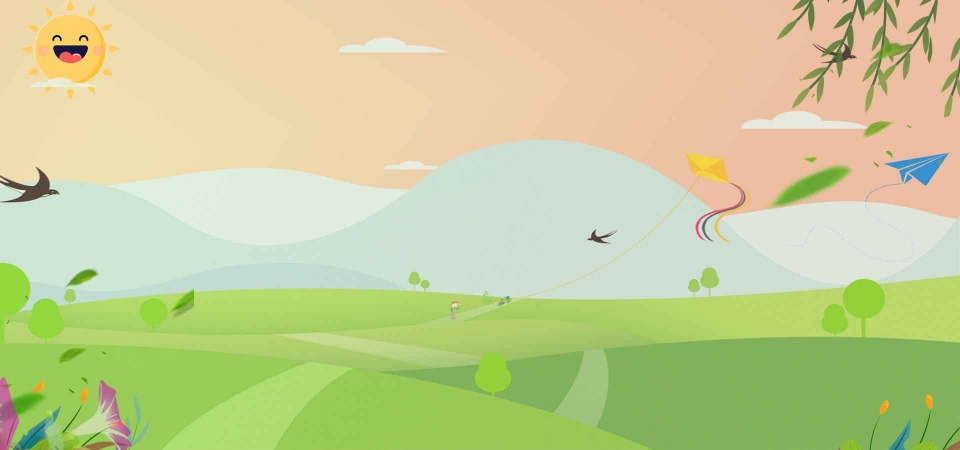 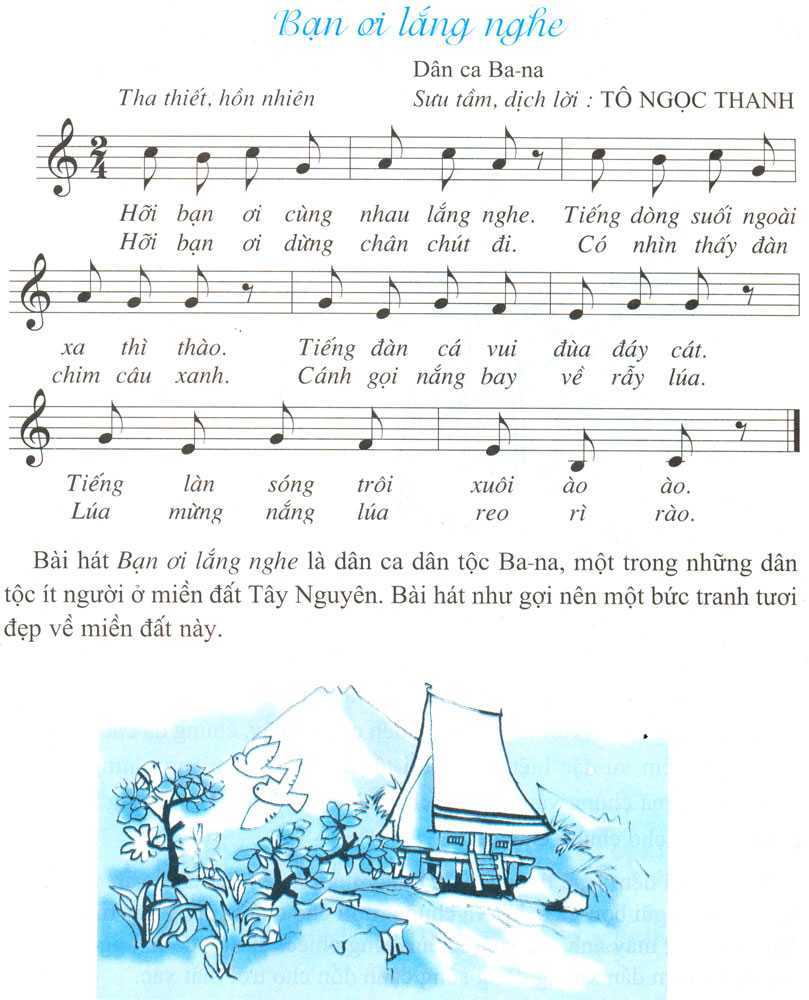 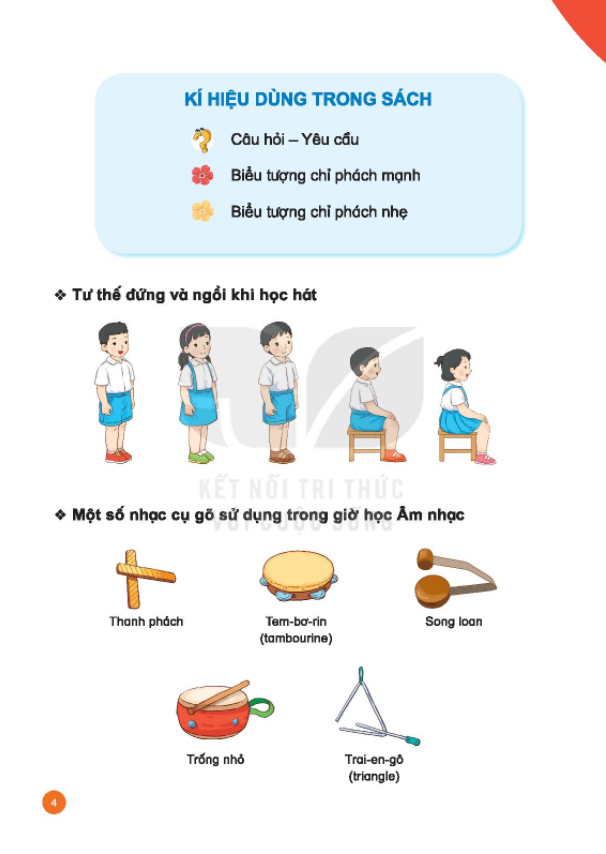 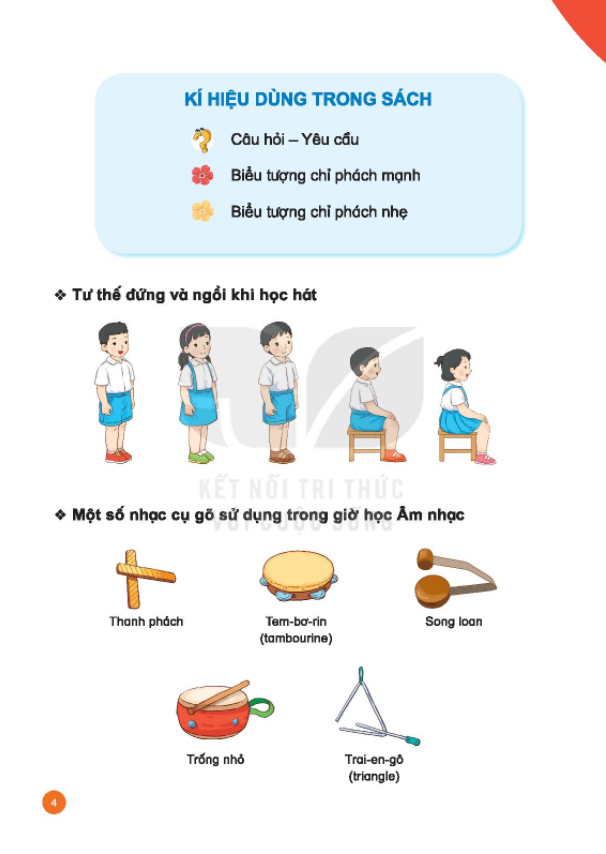 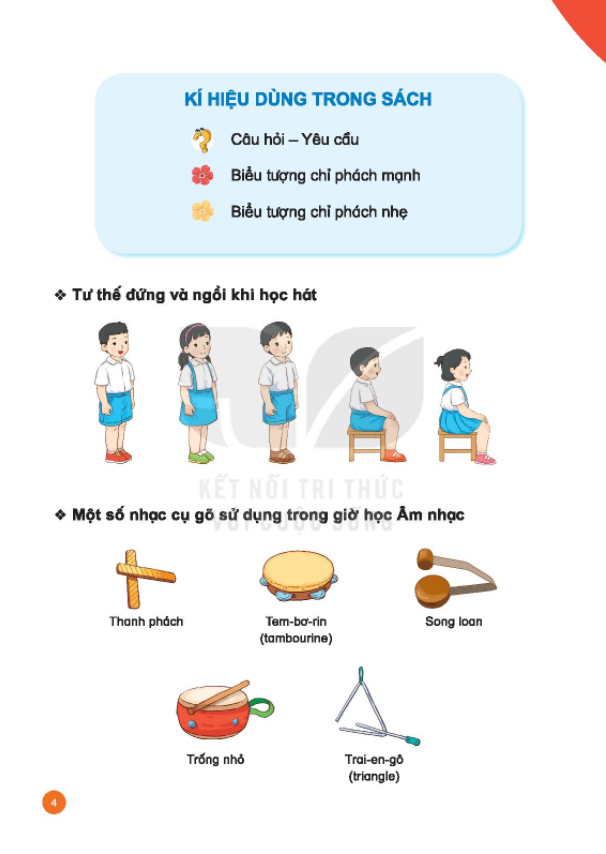 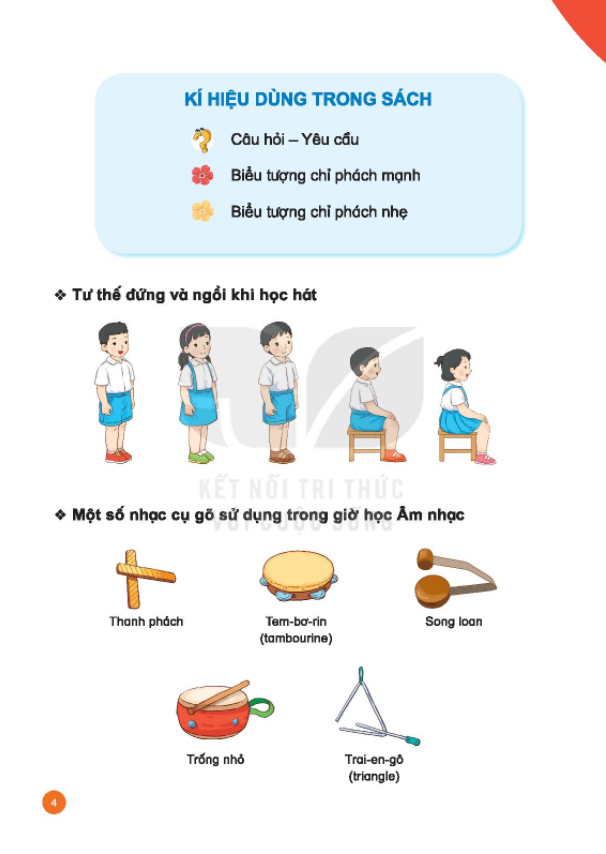 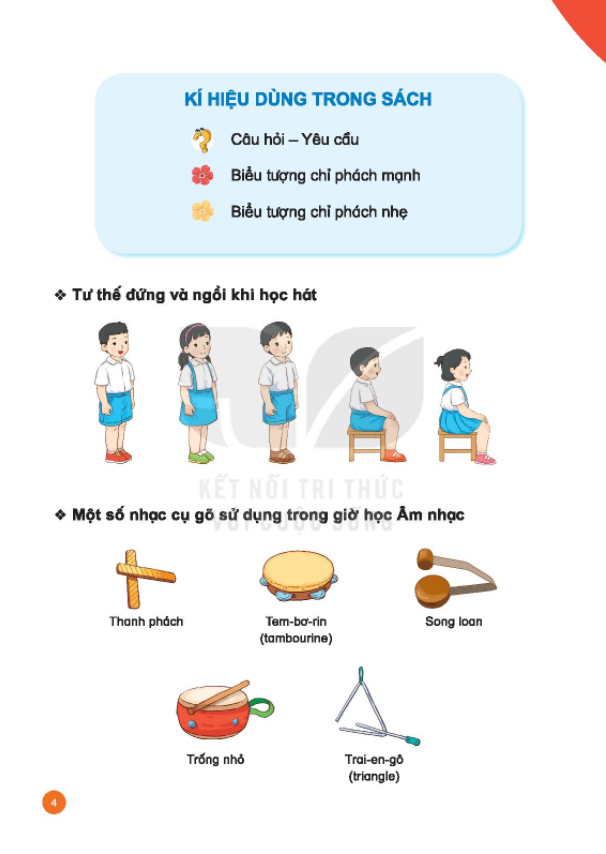 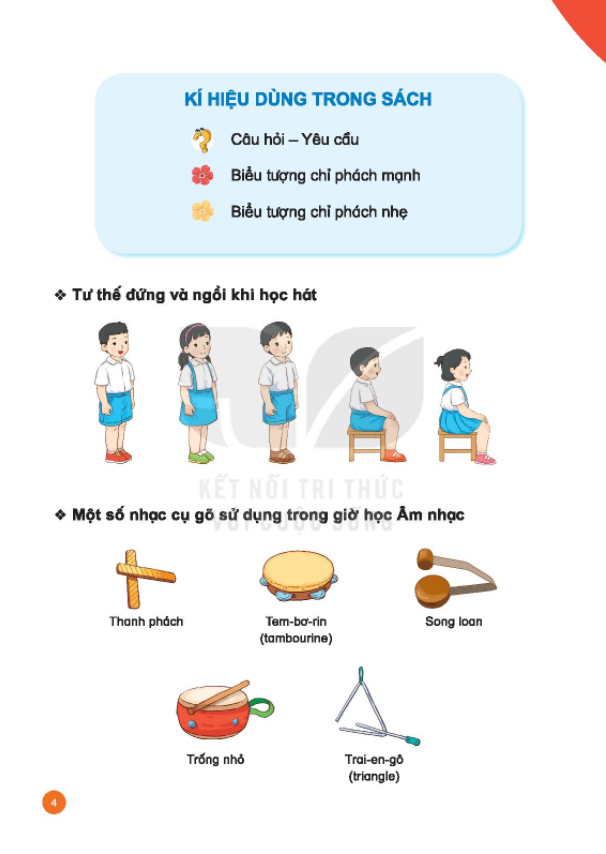 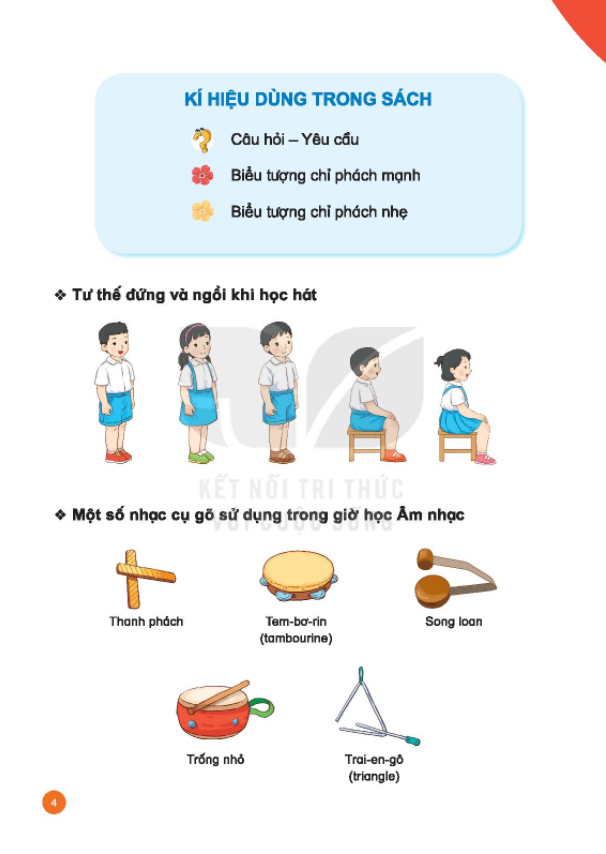 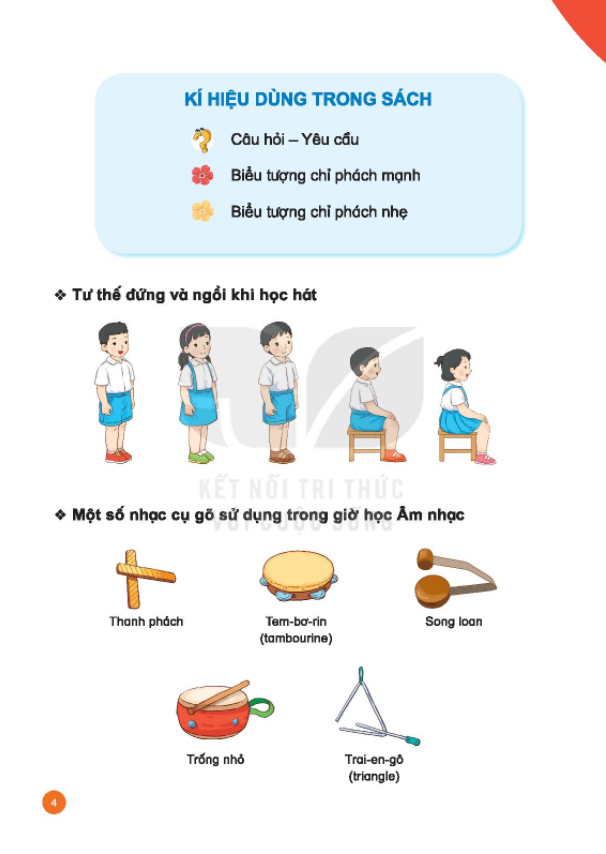 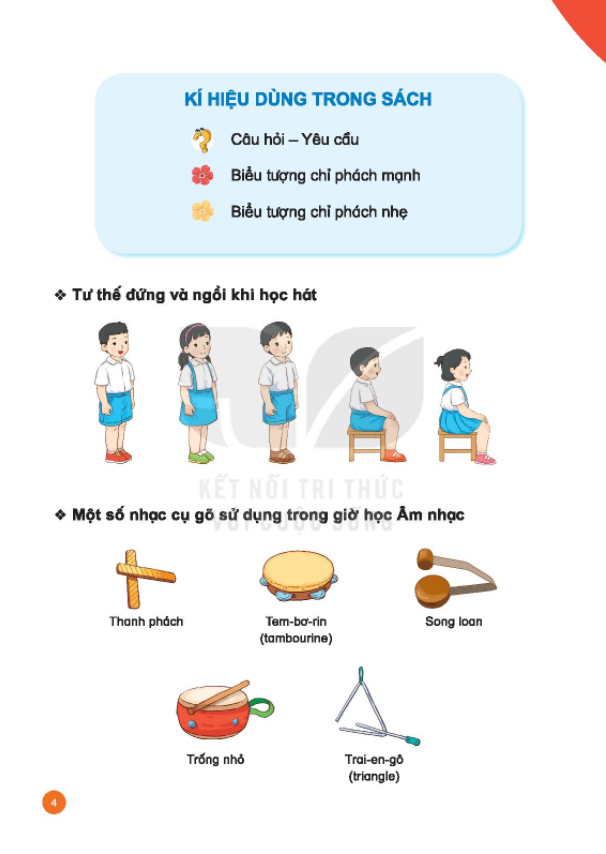 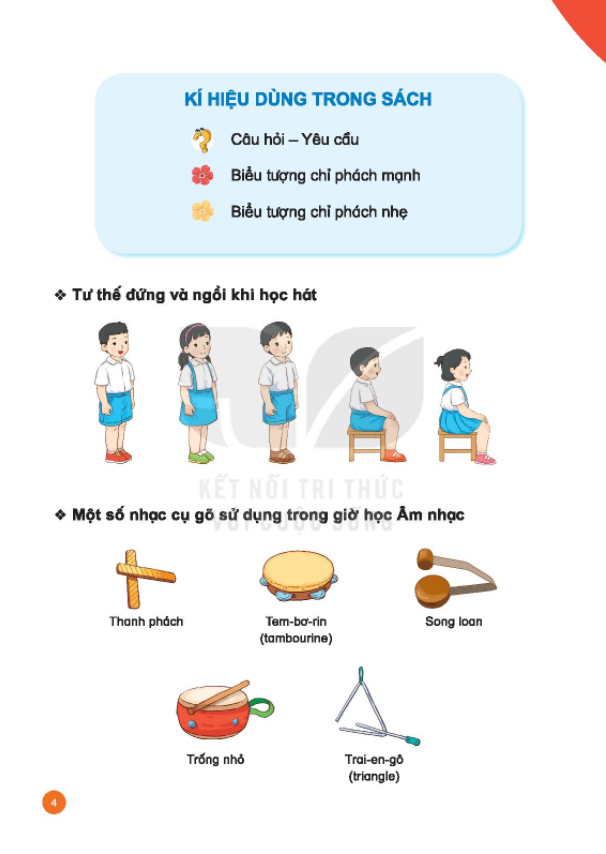 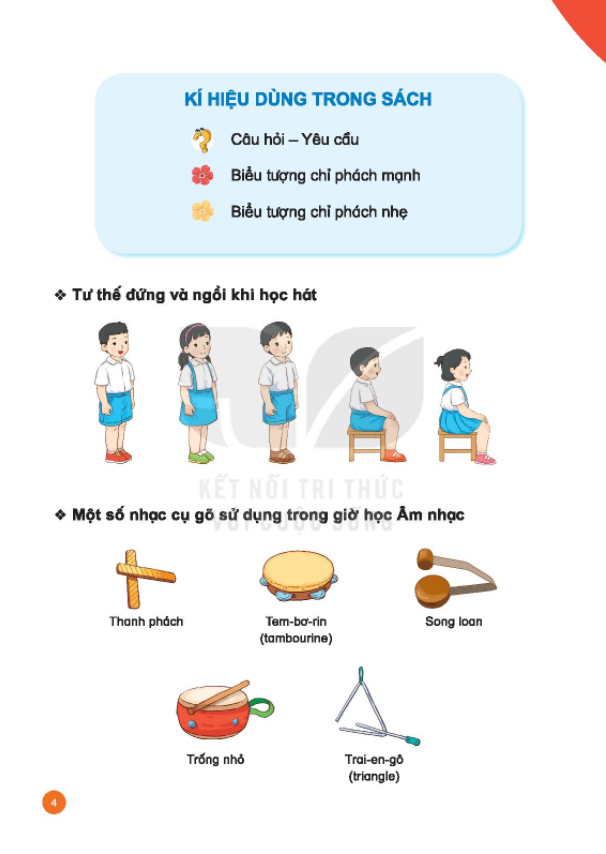 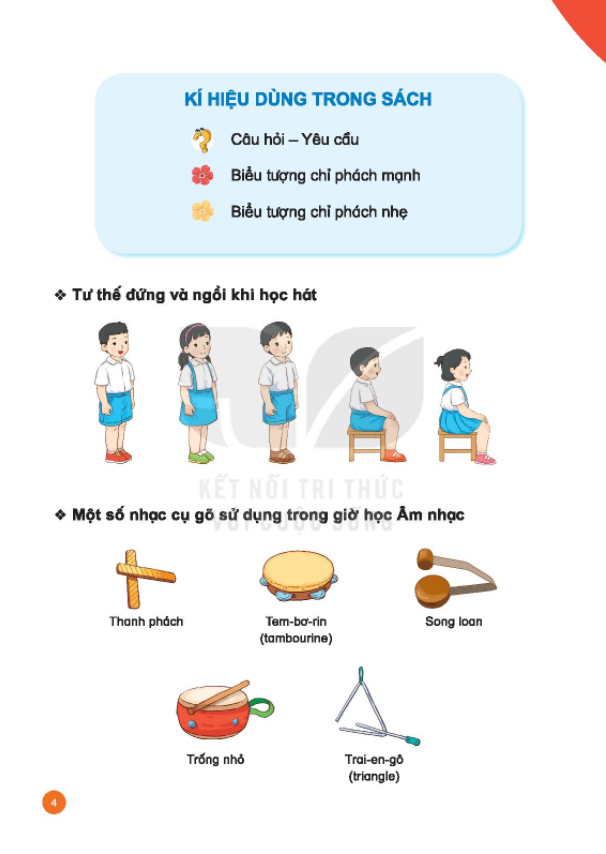 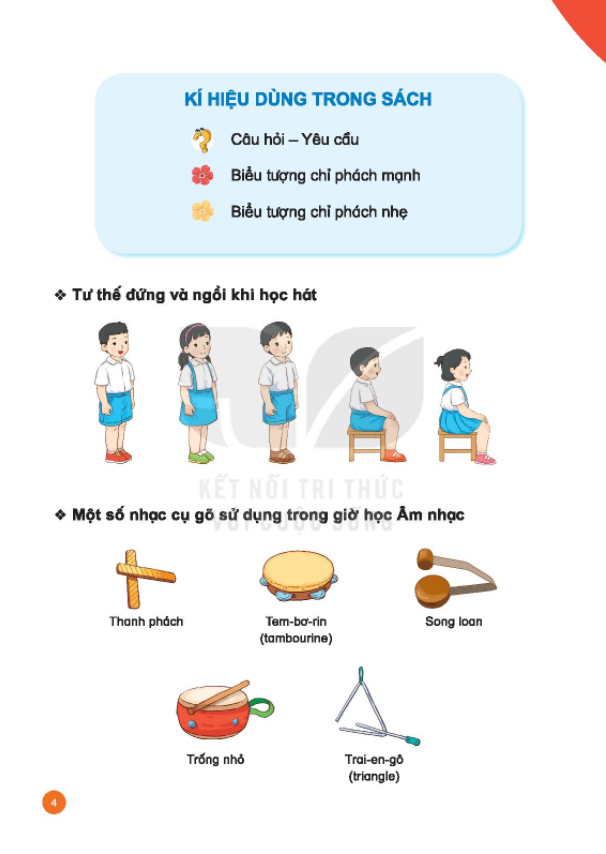 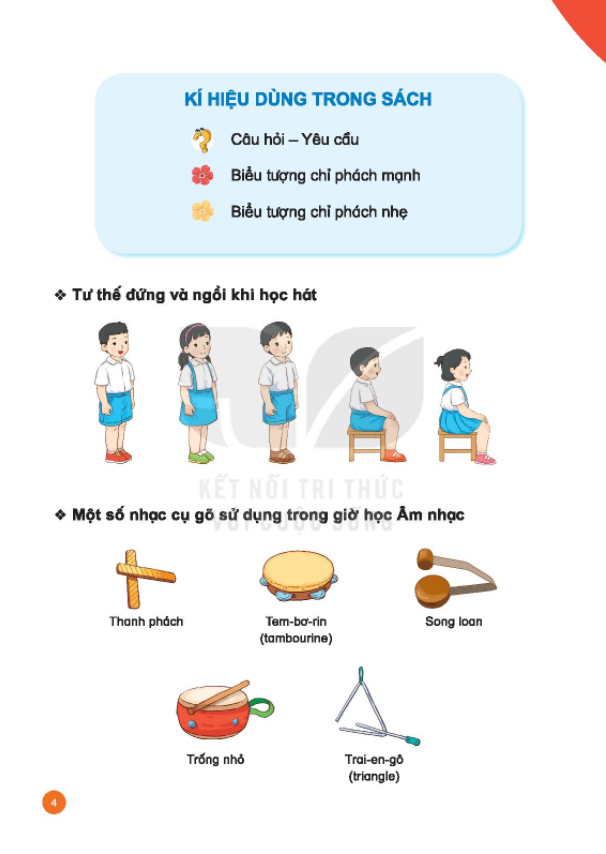 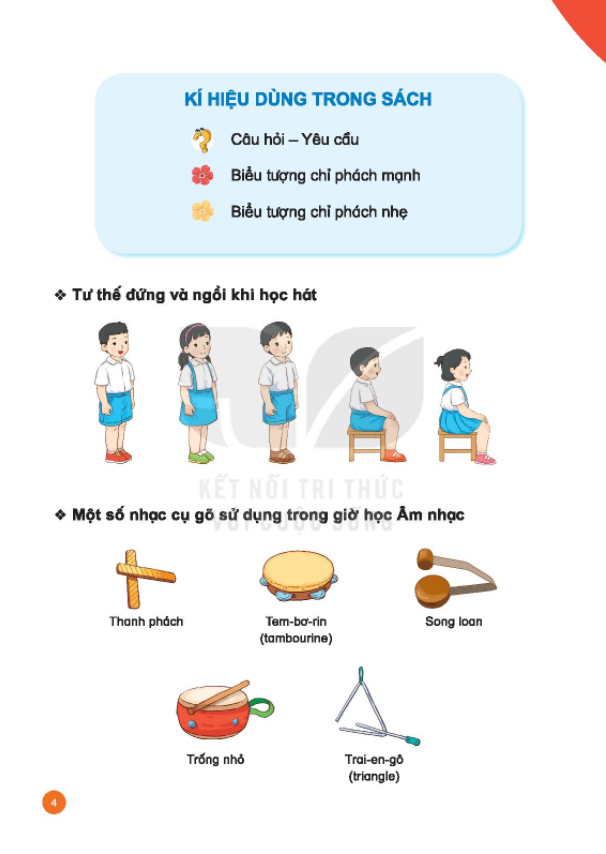 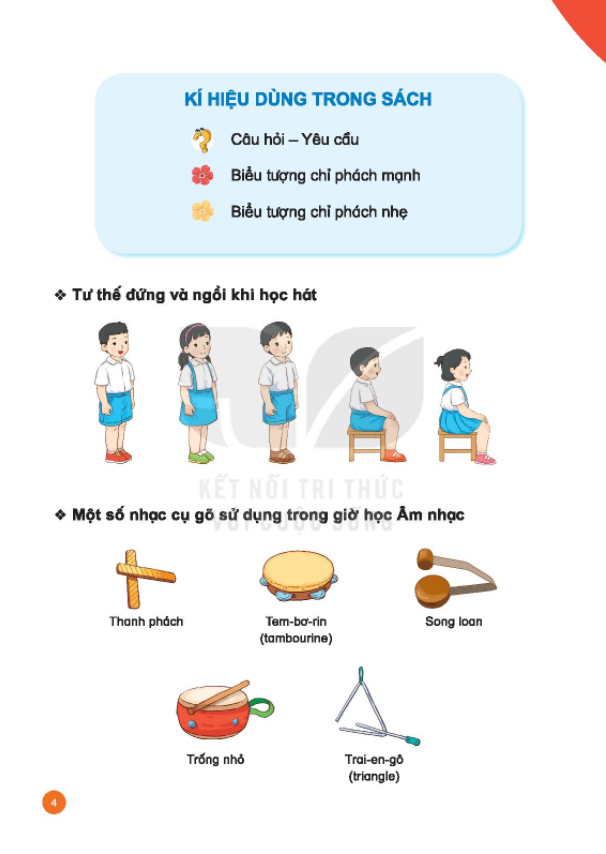 HÁT VÀ GÕ ĐỆM THEO HÌNH TIẾT TẤU
2
4
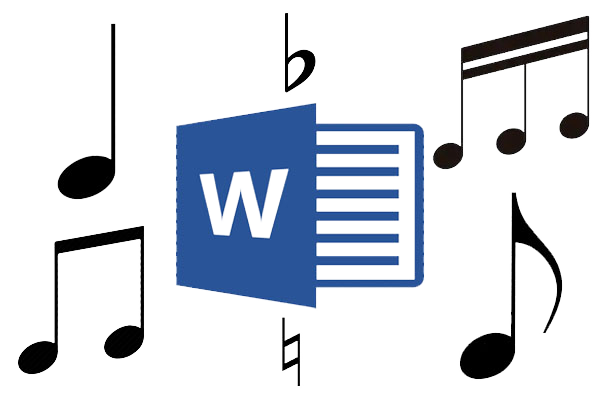 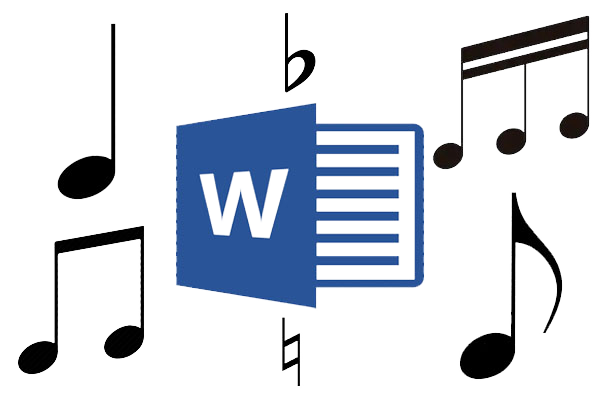 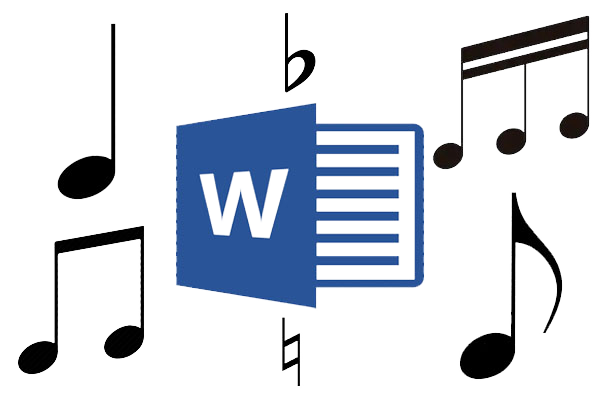 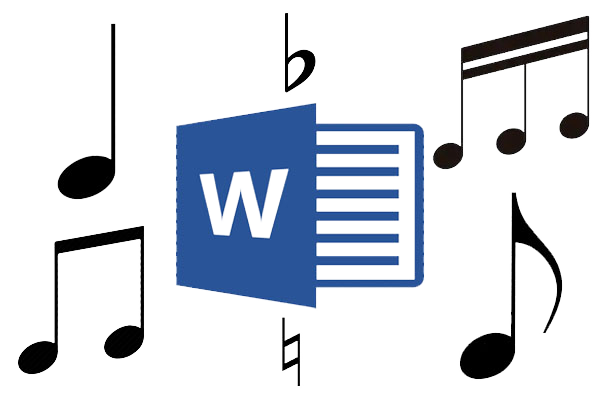 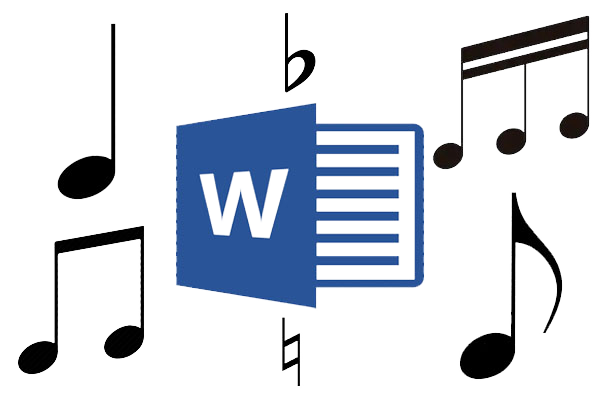 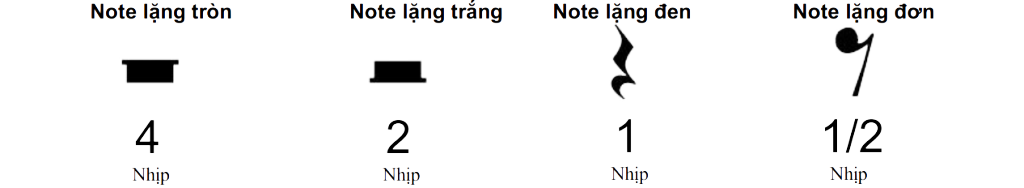 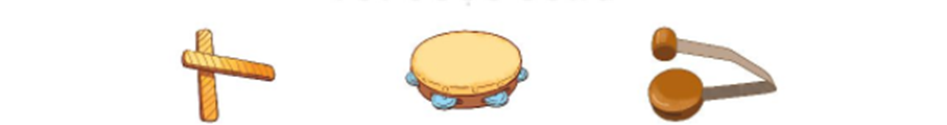 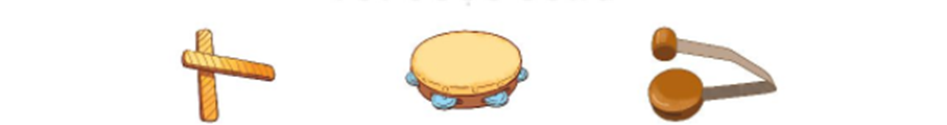 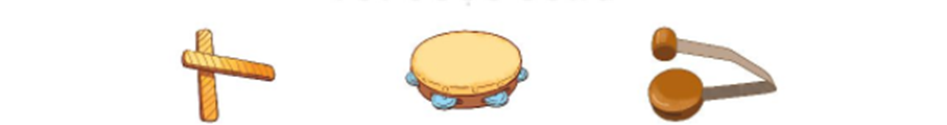 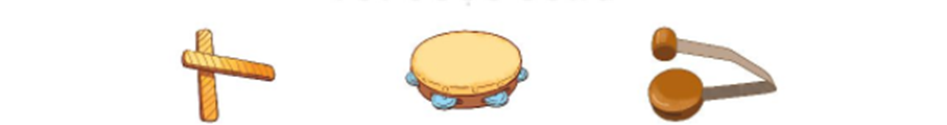 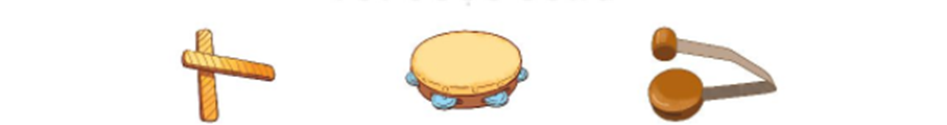 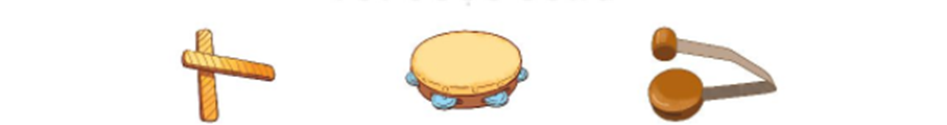 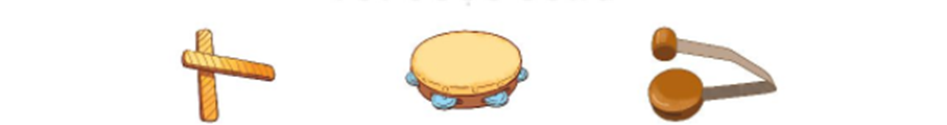 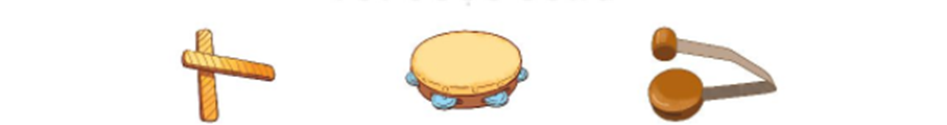 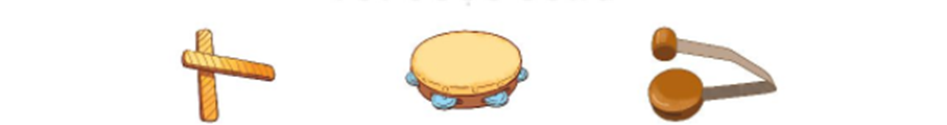 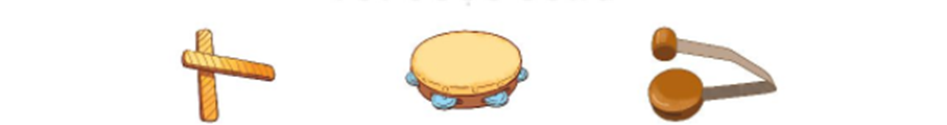 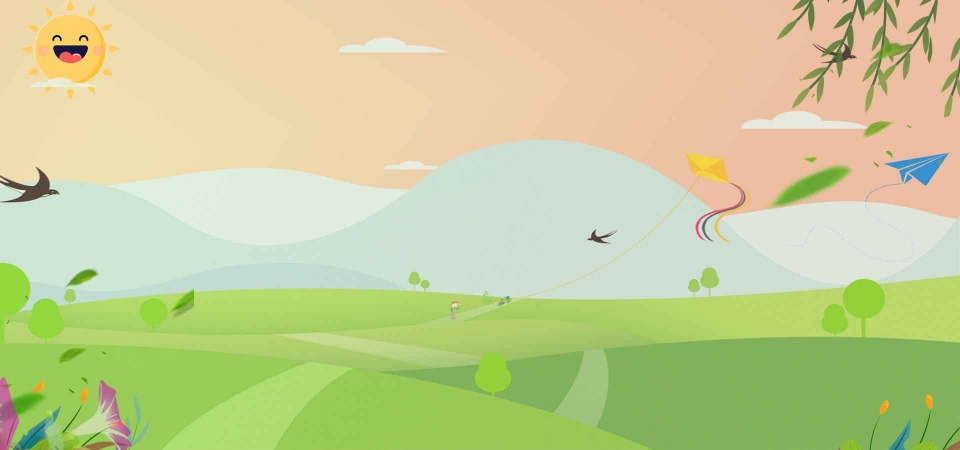 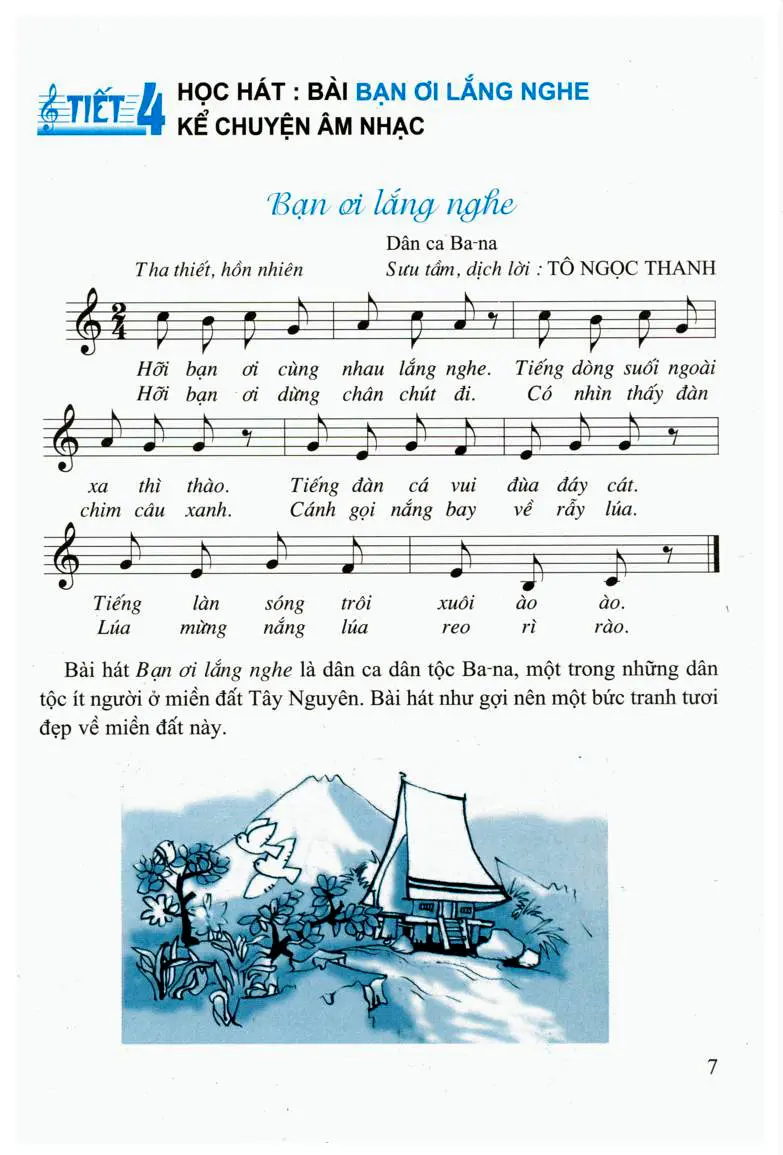 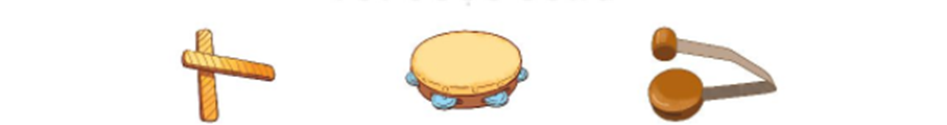 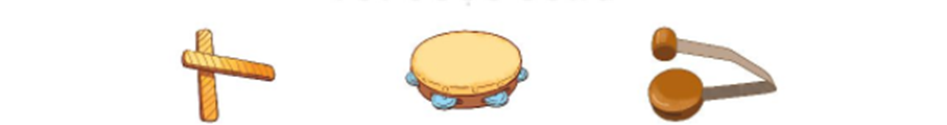 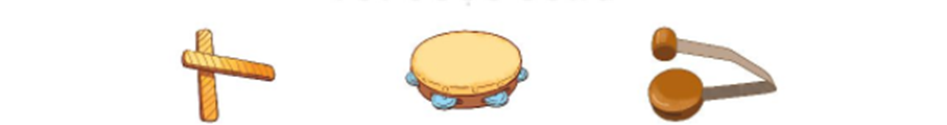 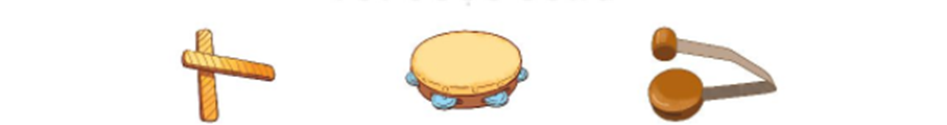 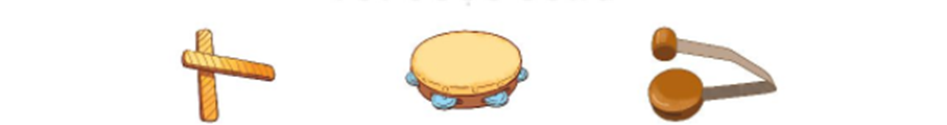 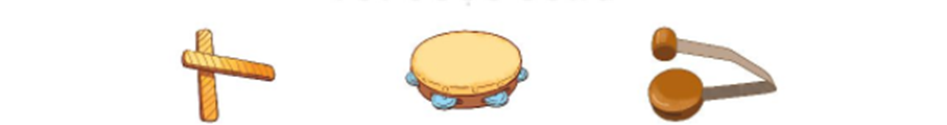 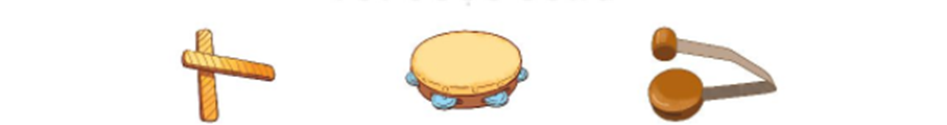 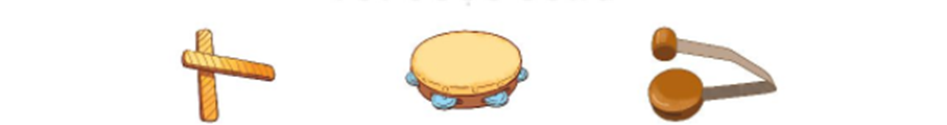 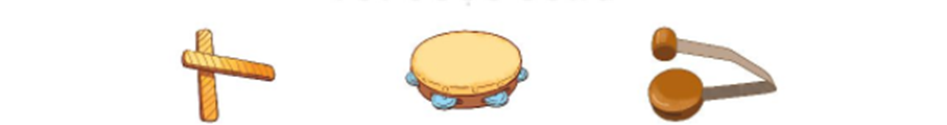 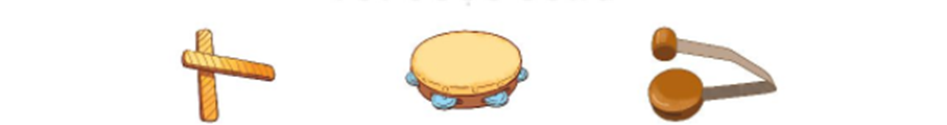 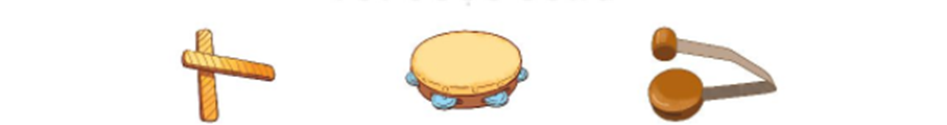 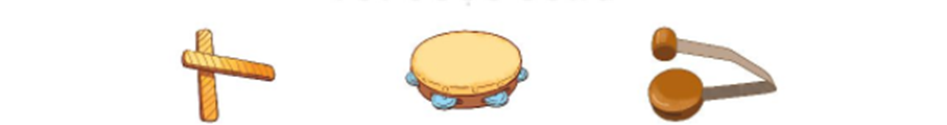 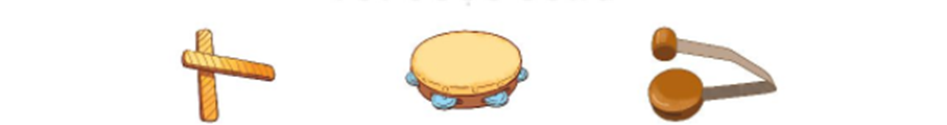 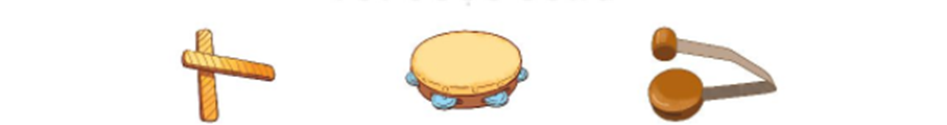 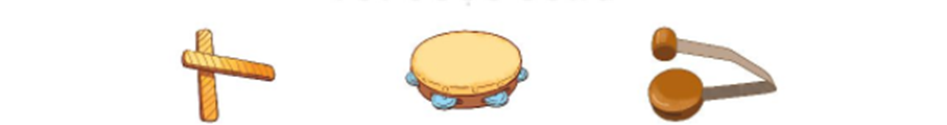 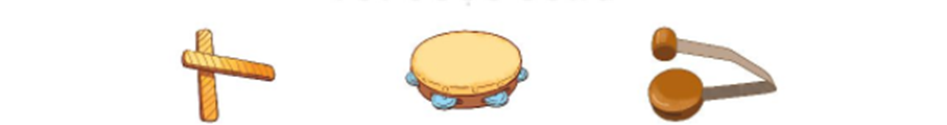 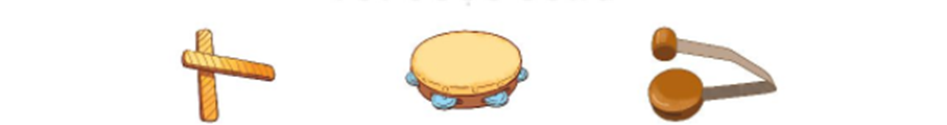 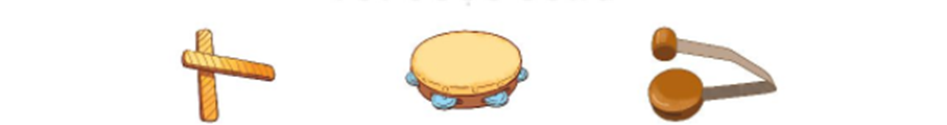 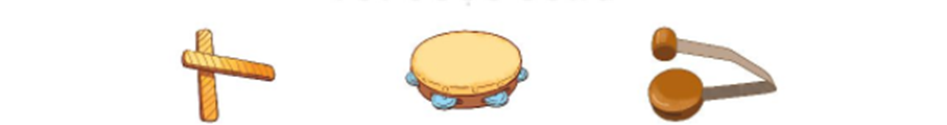 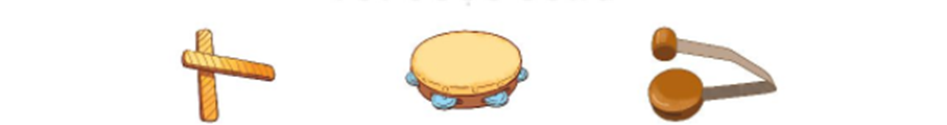 GIỚI THIỆU HÌNH NỐT TRẮNG
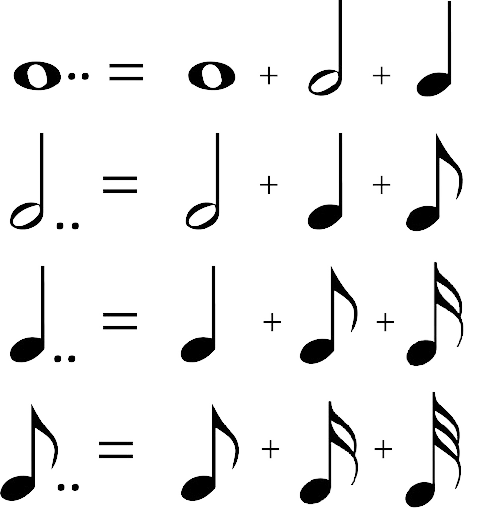 HÌNH NỐT TRẮNG
GIỚI THIỆU HÌNH NỐT TRẮNG
Đuôi nốt
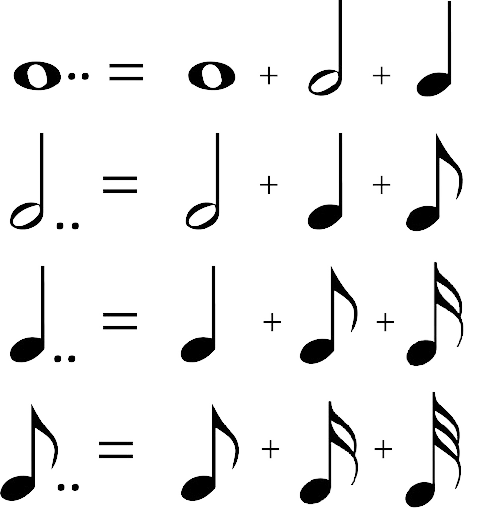 Là một hình tròn 
hoặc hình bầu dục rỗng.
Thân nốt
ĐỘ DÀI HÌNH NỐT TRẮNG
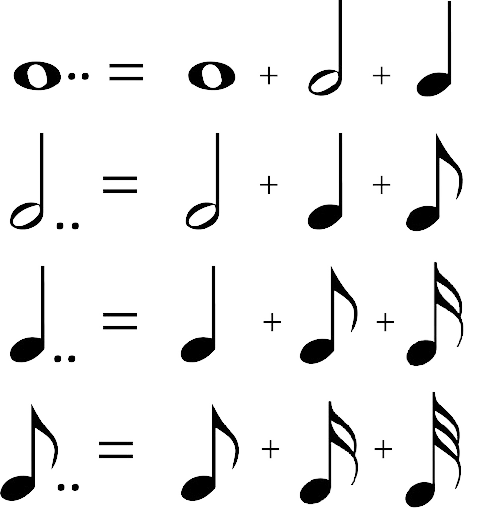 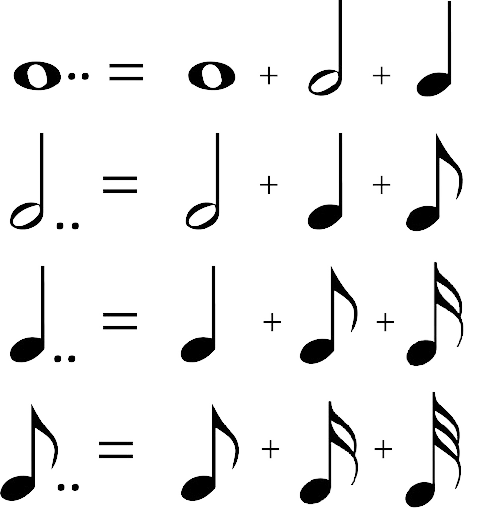 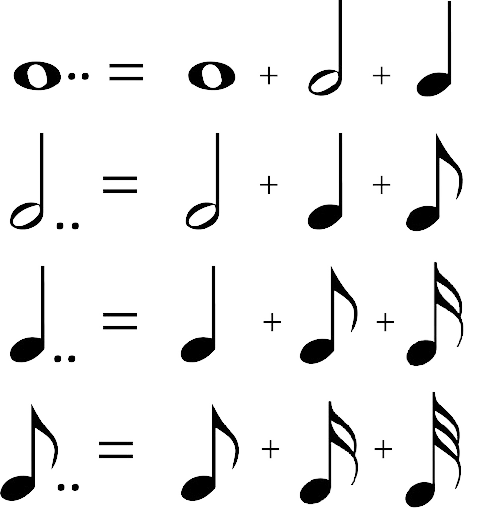 2 phách
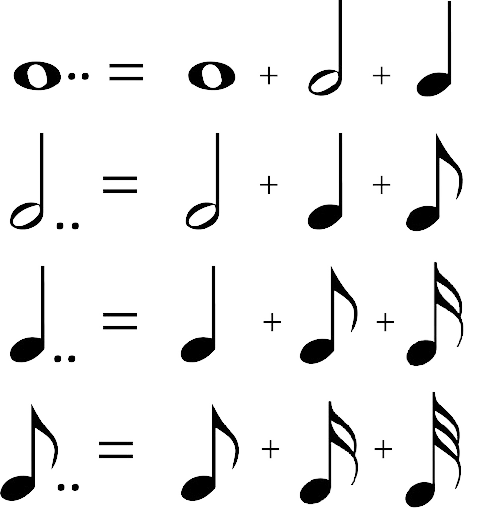 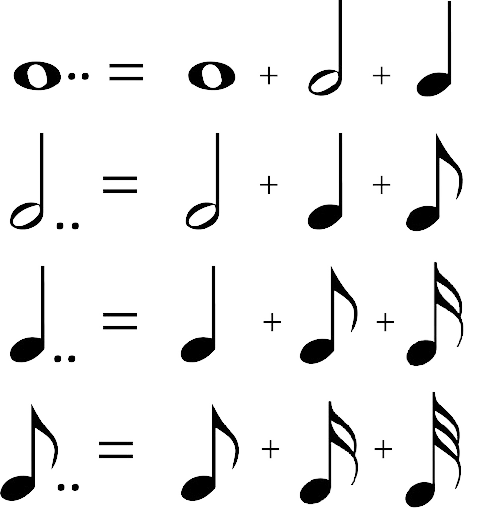 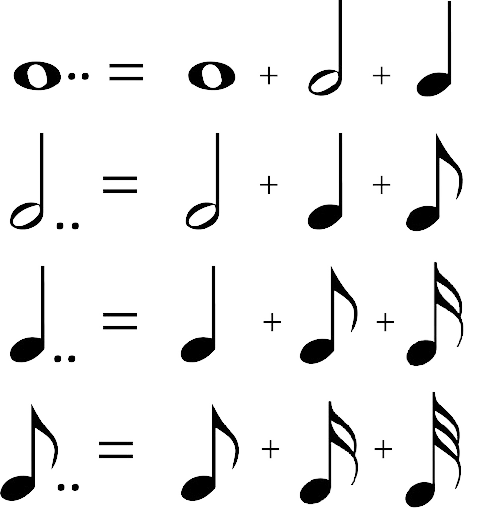 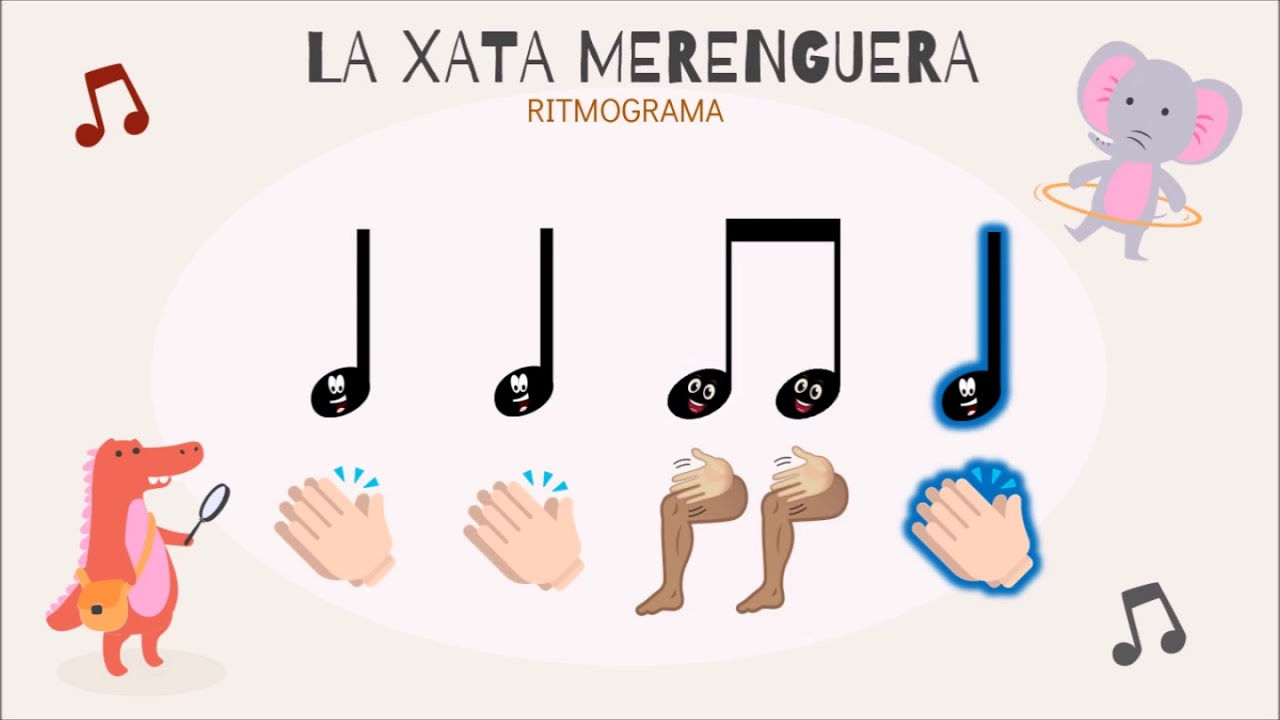 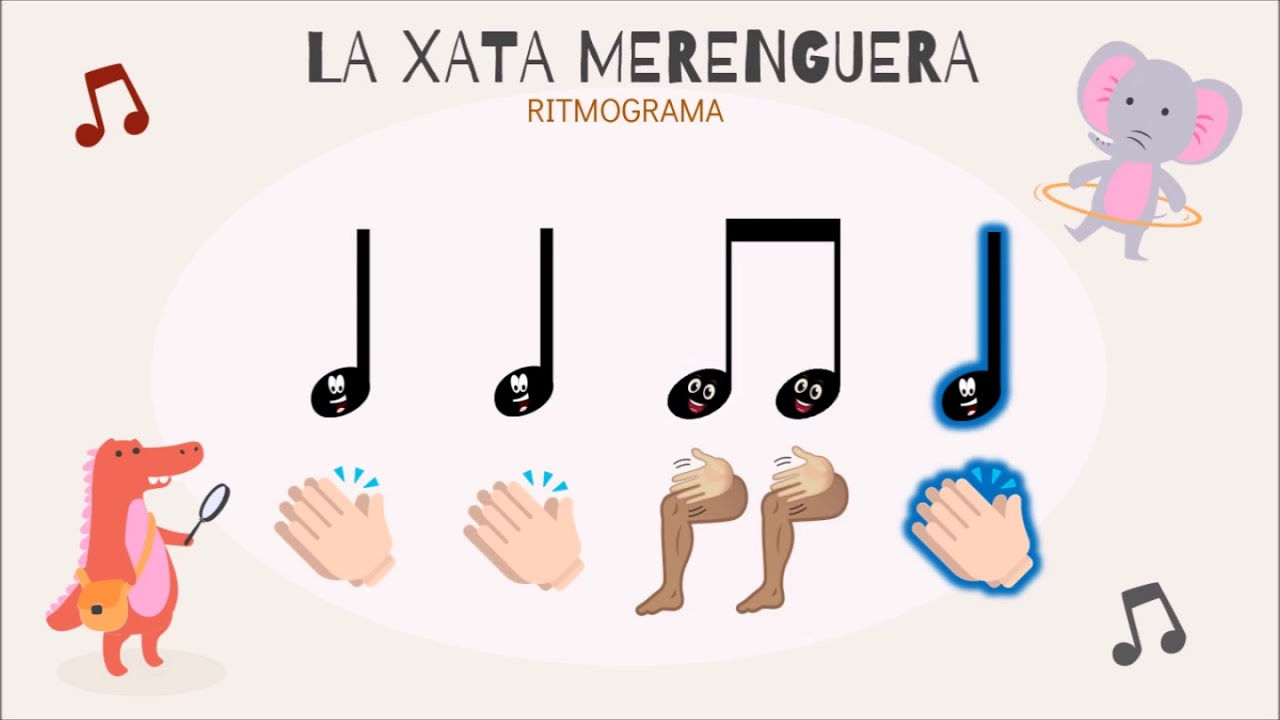 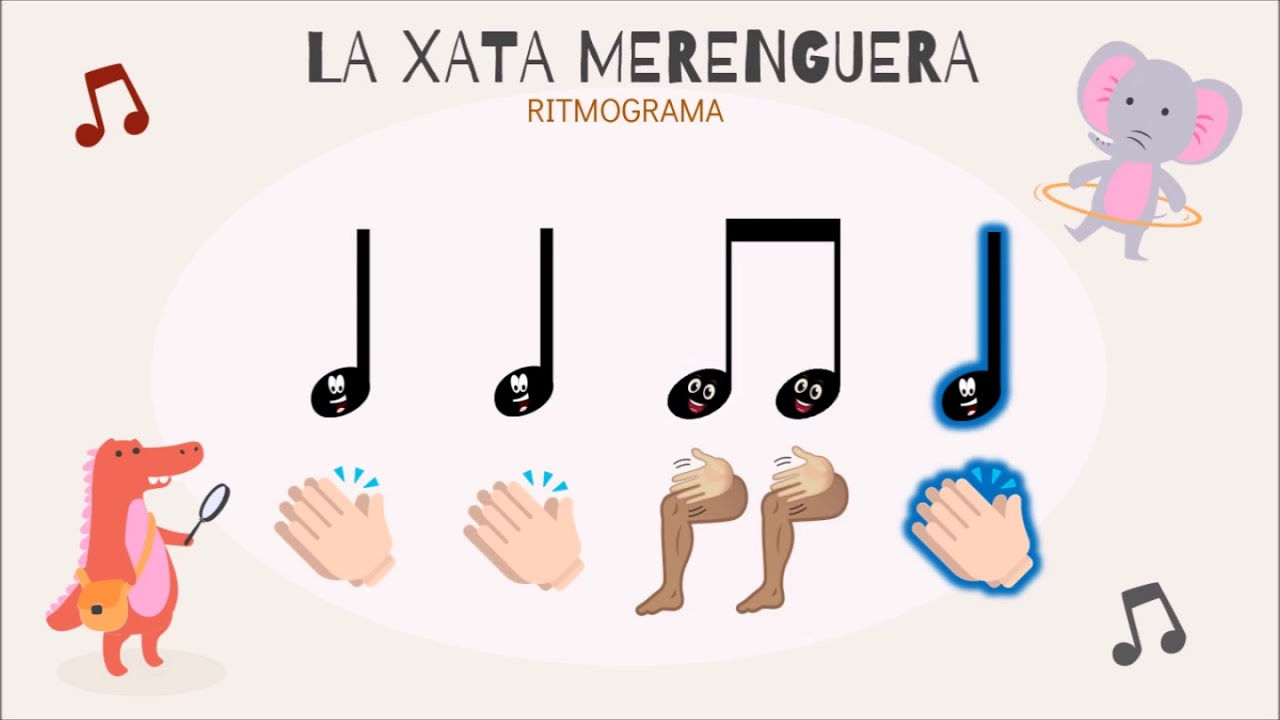 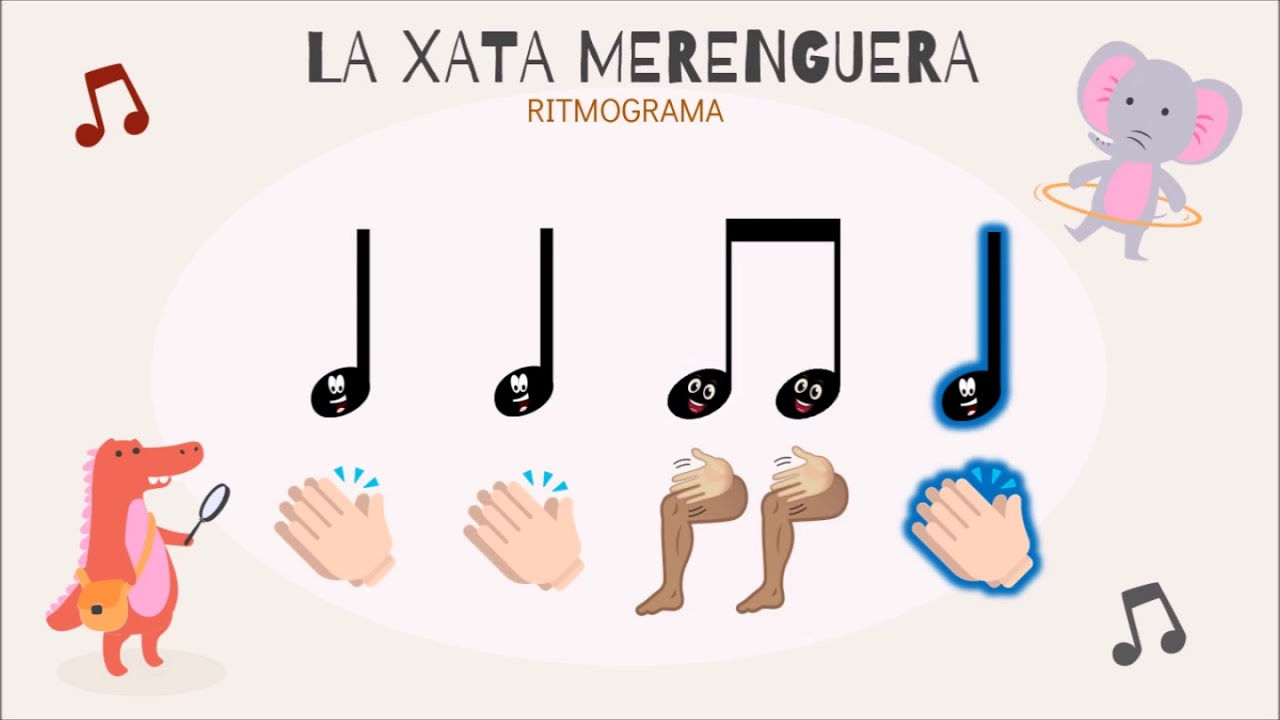 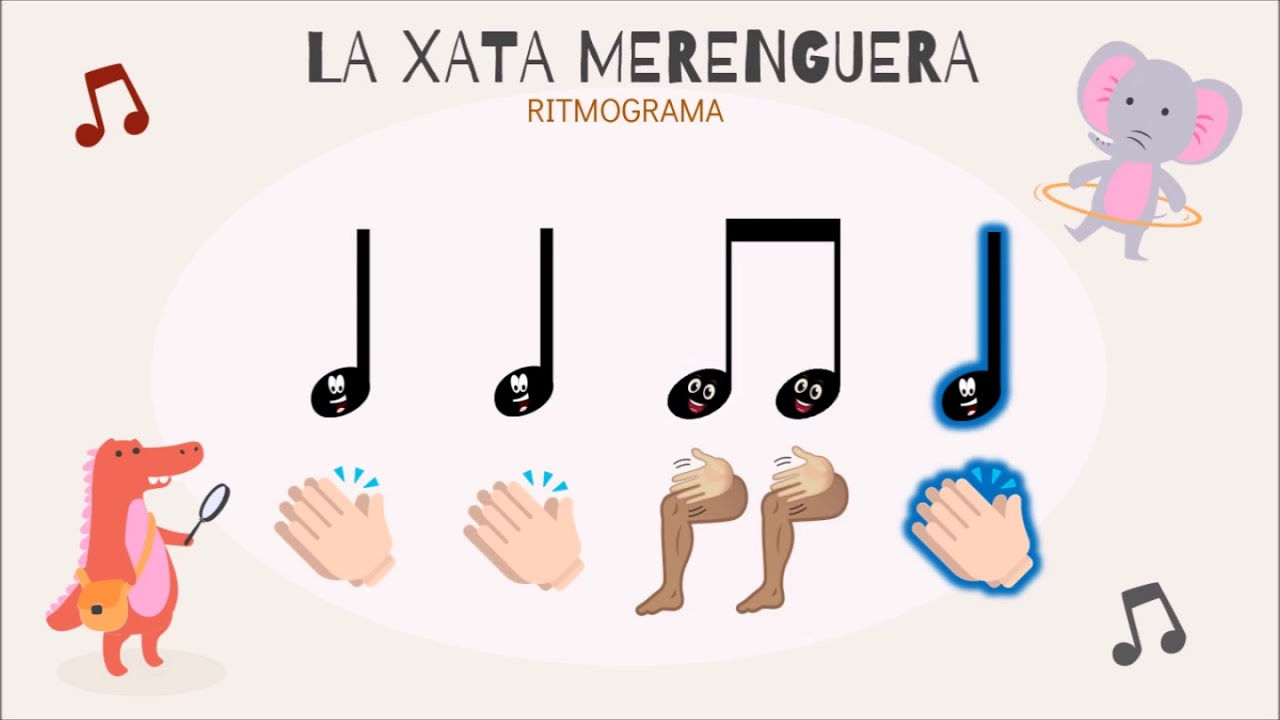 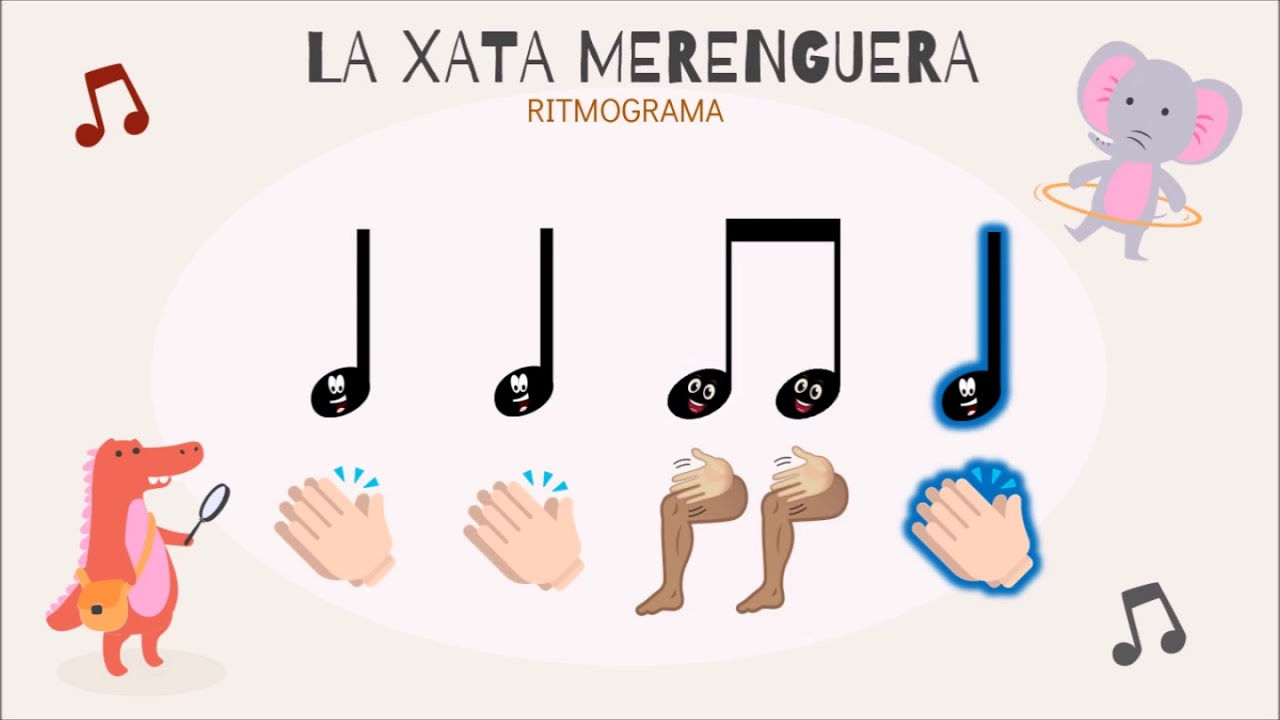 BµI TËP TIÕT TÊU
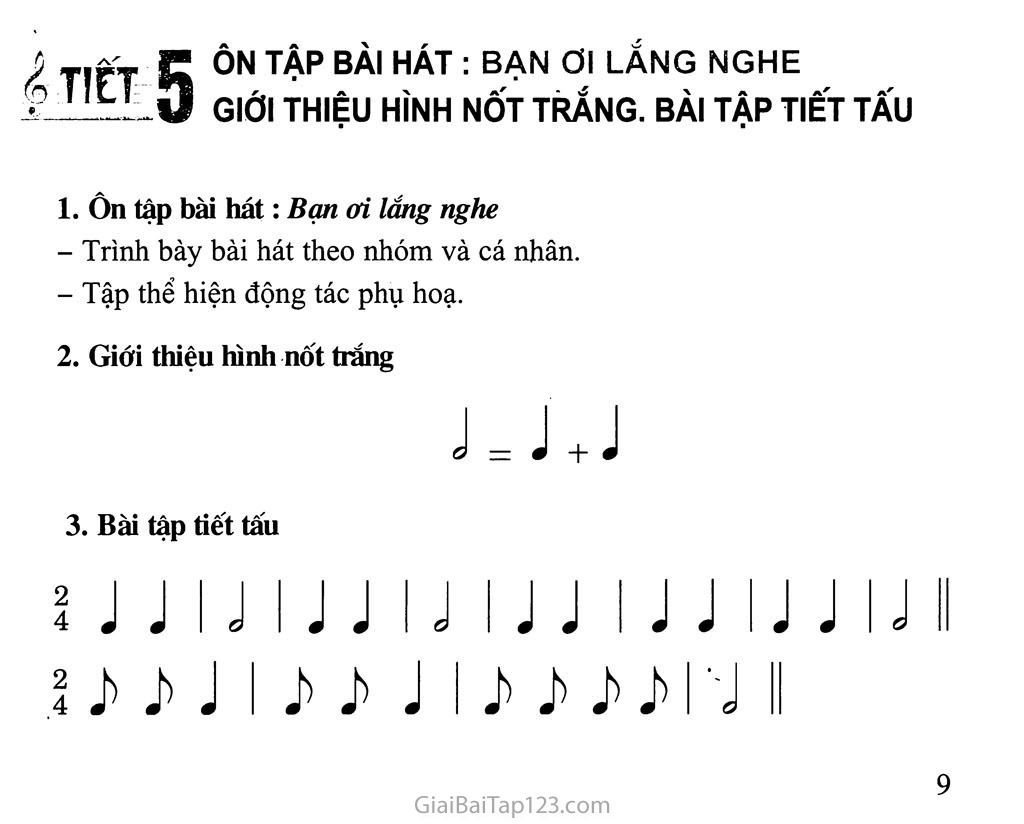 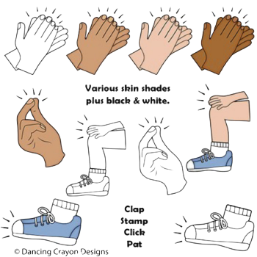 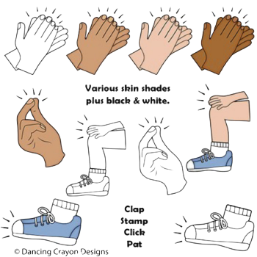 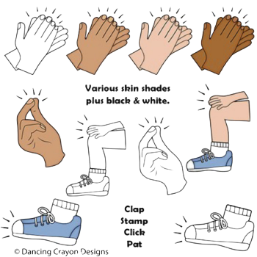 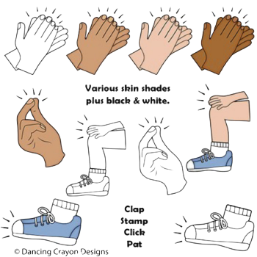 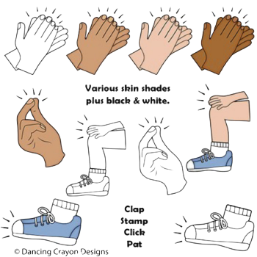 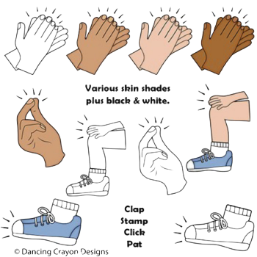 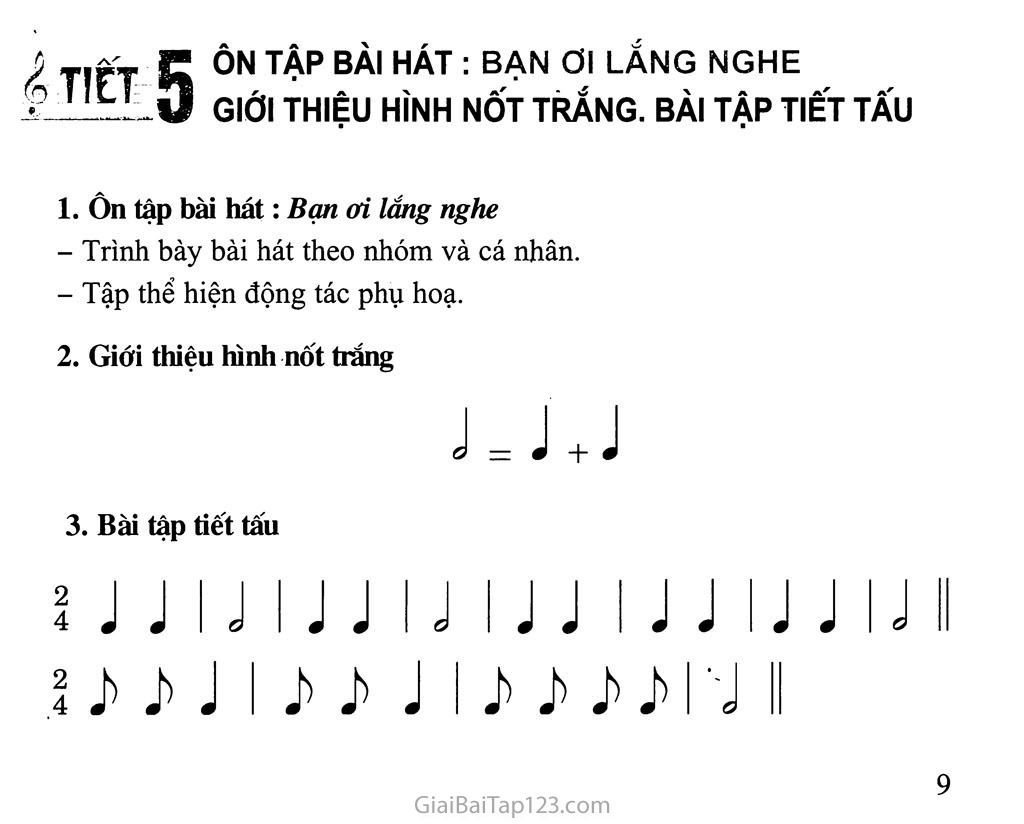 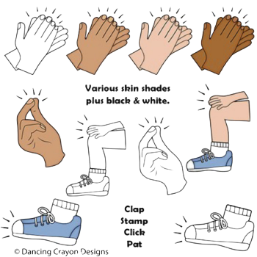 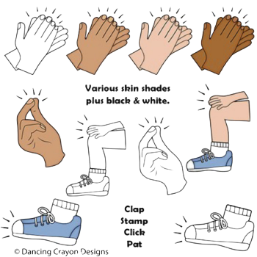 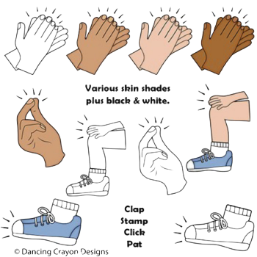 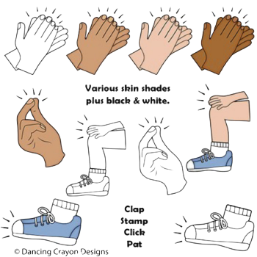 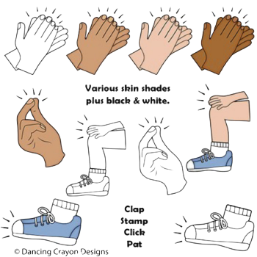 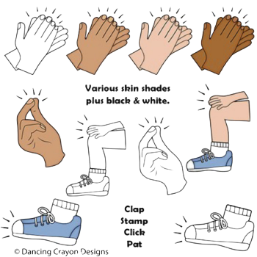 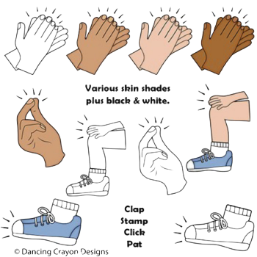 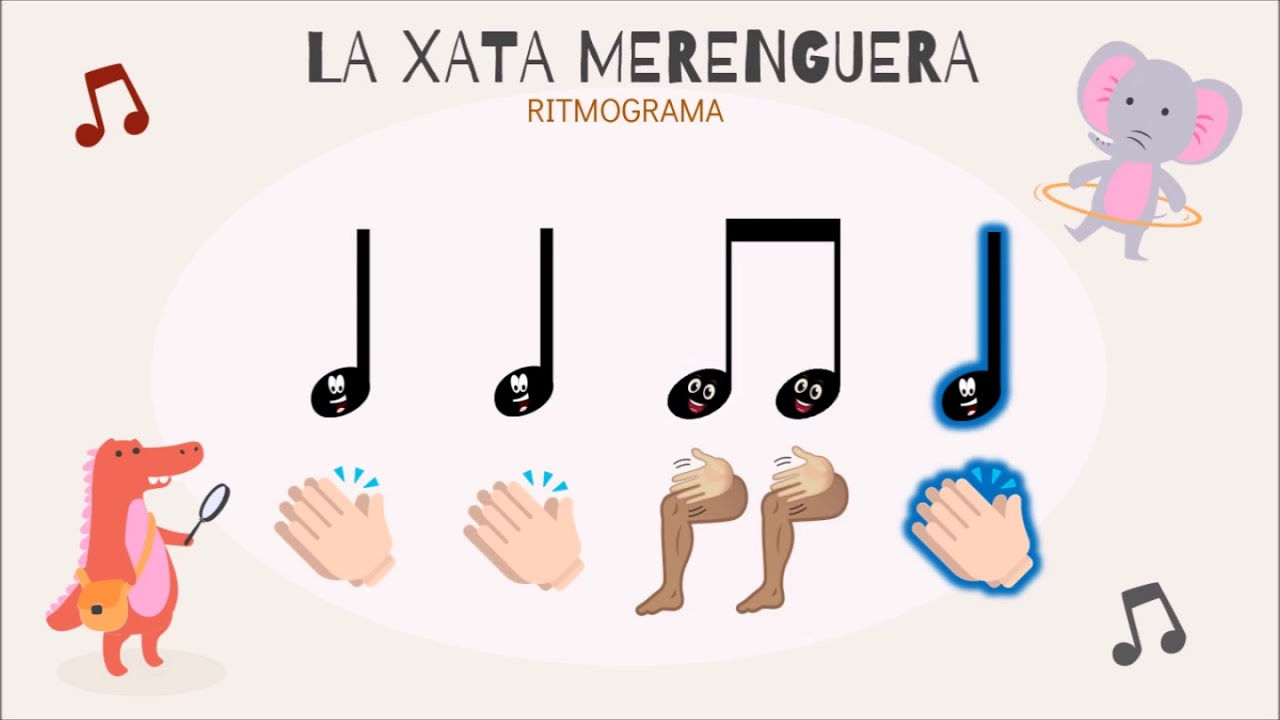 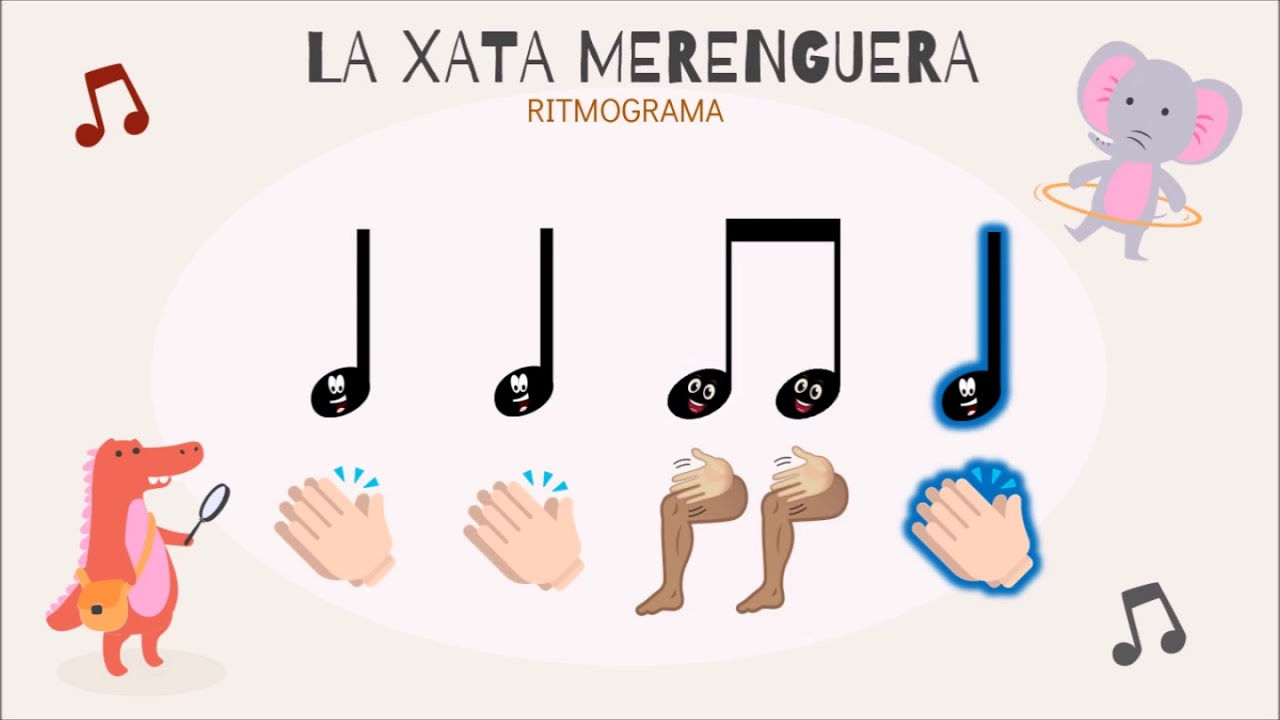 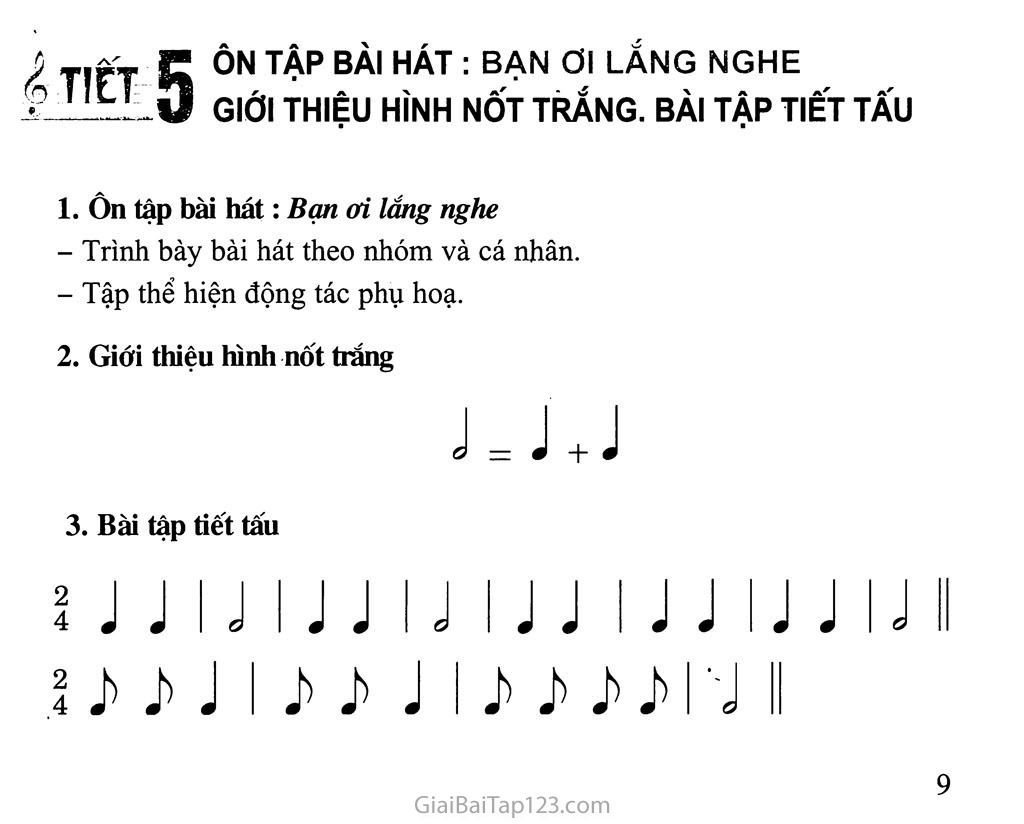 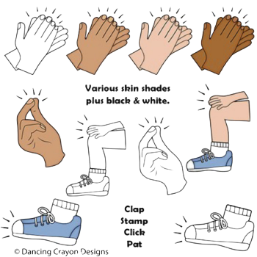 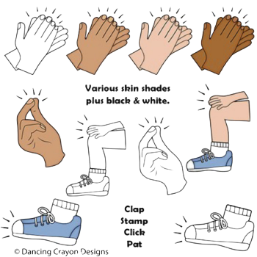 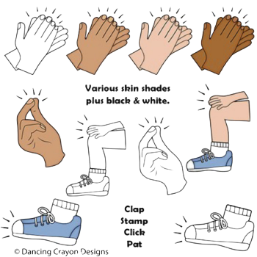 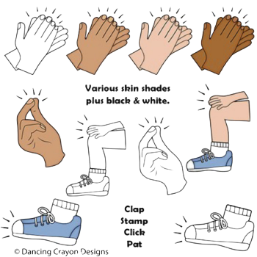 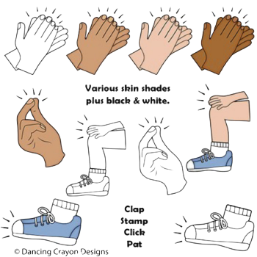 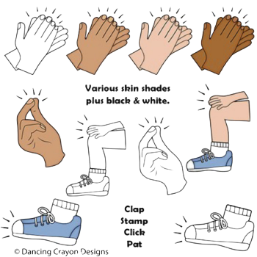 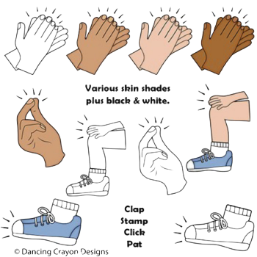